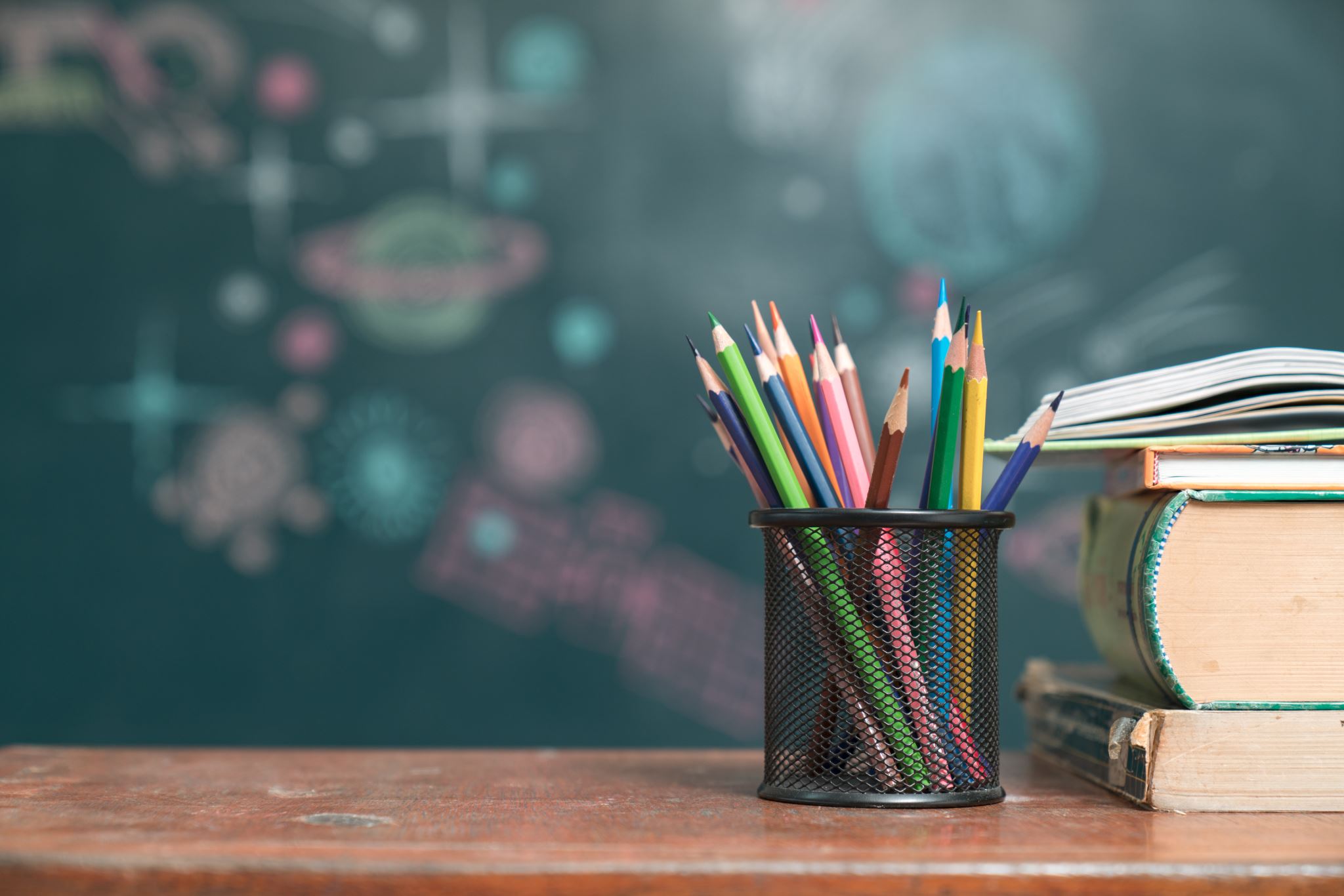 Monasteries AND EDUCATION IN BRITAIN
Dr. Funda HAY
fhay@ankara.edu.tr
Ankara University
THE HOLY CATHOLIC CHURCH
The Friars: They were extra clergymen whose work was to look after the parishes (an ecclesiastical district,) who had no priest of their own. 
The friars in the «brotherhood» were wandering preachers.
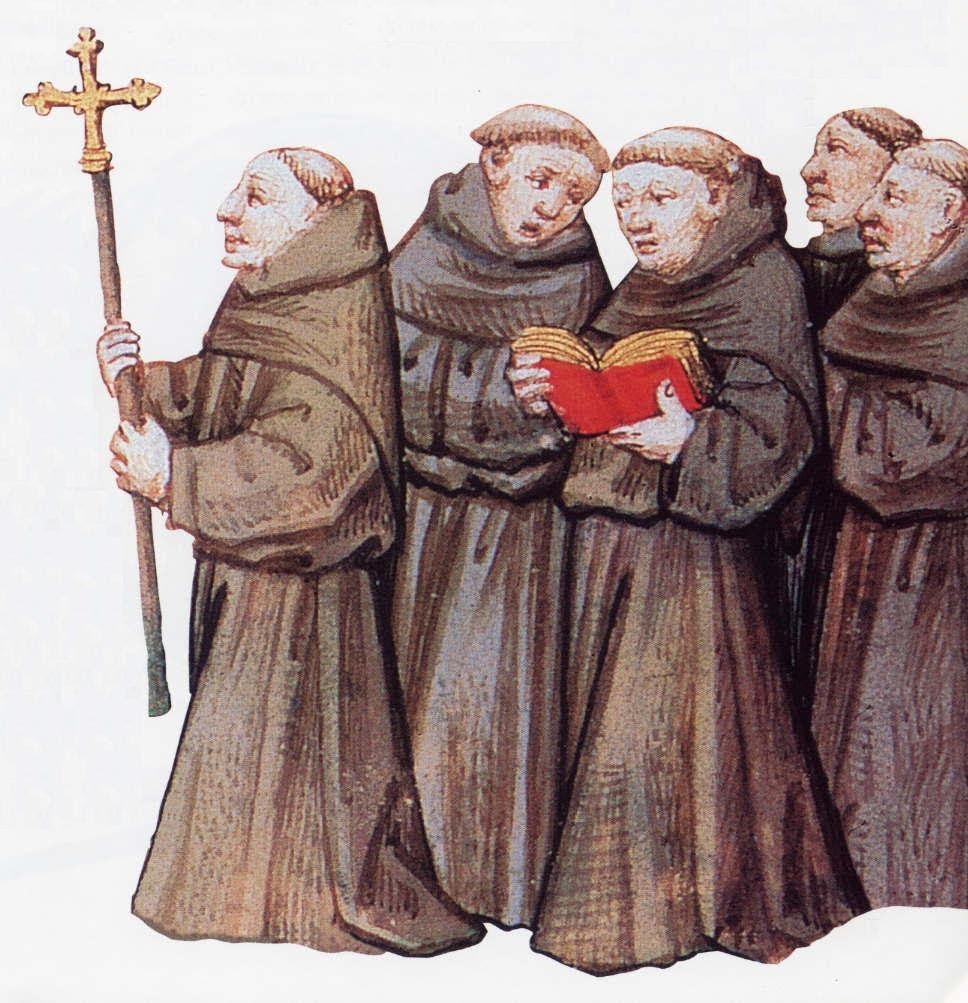 From the website COMUNITATS DE CONEIXEMENT
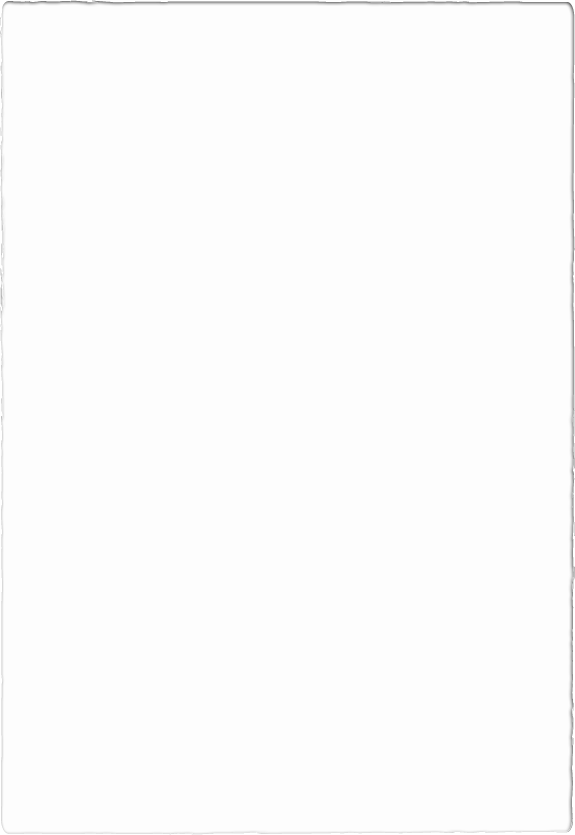 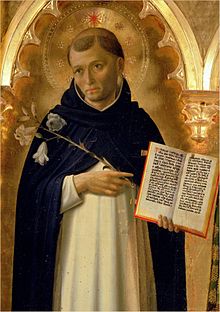 The two most important of all were the Franciscans (Grey Friars) and Dominicans (Black Friars)
These friars had their own “friaries” (branch offices)
Mendicant (begging) Friar: lives on what people gave them
From the website Wikipedia
The Cannons
helped to minister, to those who were without any other priest.
Those who lived strictly according to the rules of St. Augustine were called Augustinians.
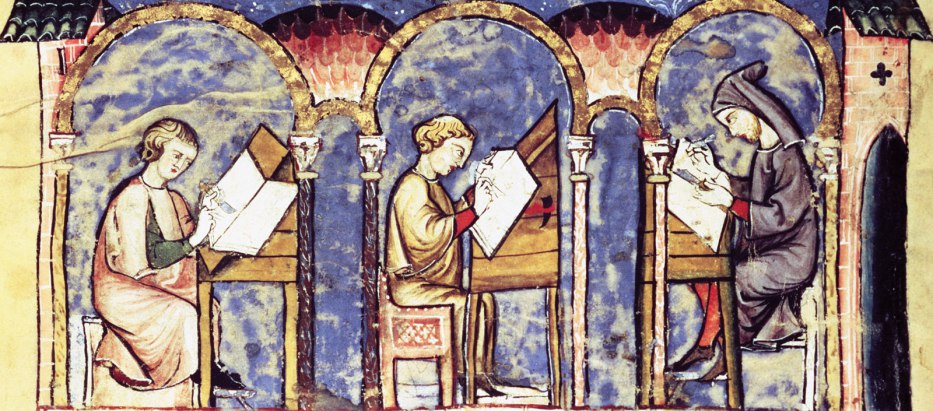 From the website Dartmouth
The Monks
were supposed to live strictly according to rule, and most of whom obeyed the rules of St. Benedict were known as Benedictines.
spent their time by copying books.
many wrote new chronicles – esp. chronicles
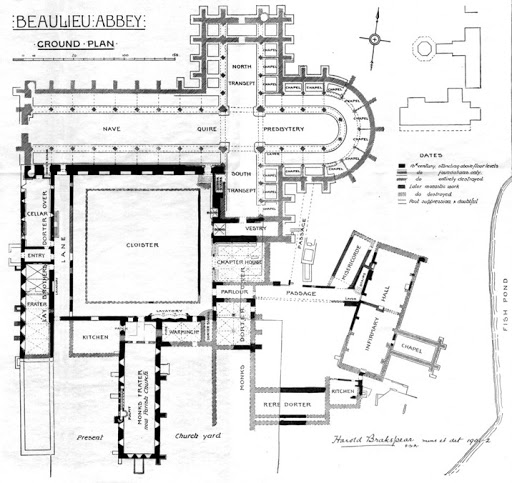 From the website History Fish
From the website Reddit
Cathedrals
the chief churches in the districts into which the whole church is divided.
These districts are called diocese and governed by bishops
the priest in charge of the cathedral is called dean.
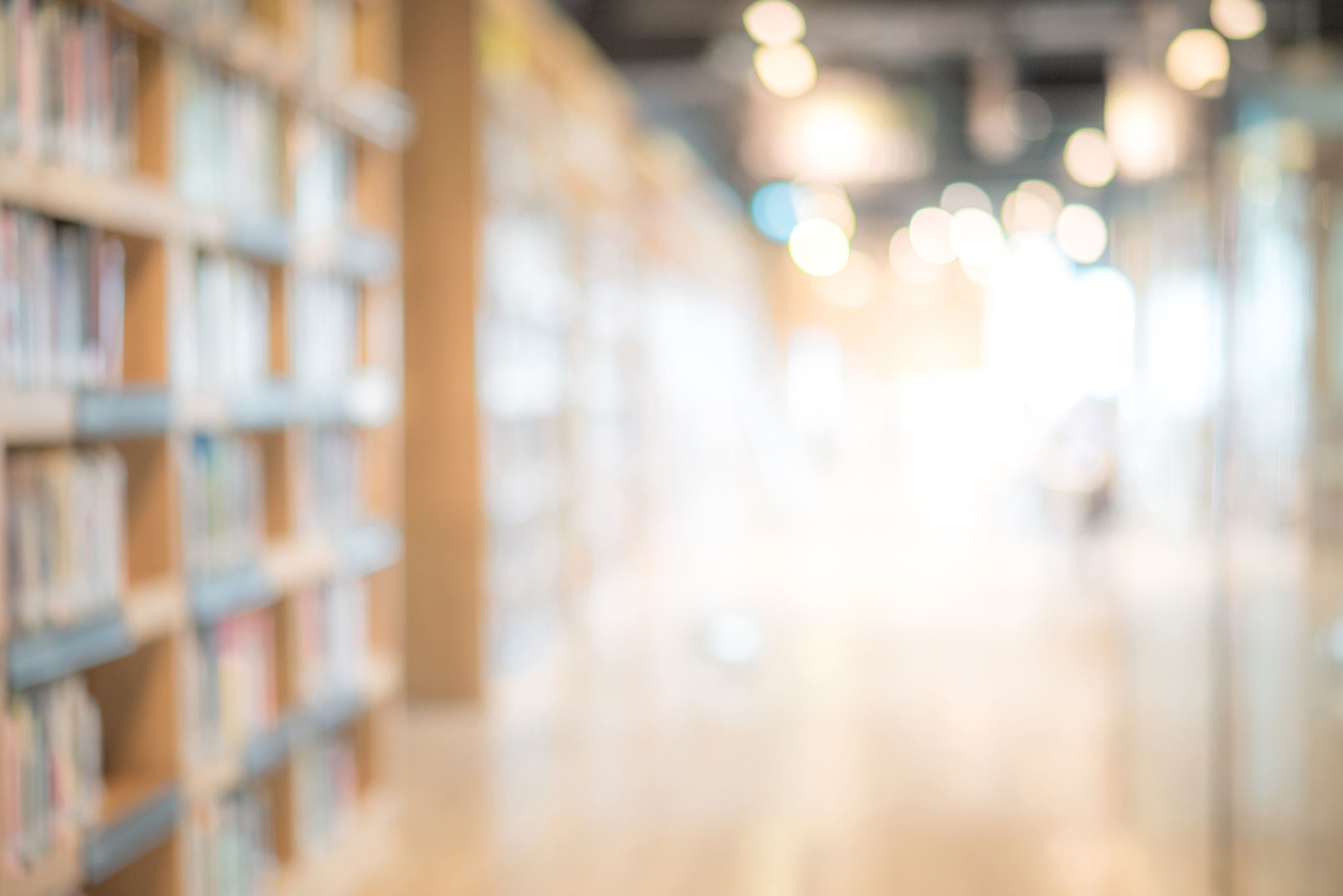 EDUCATION
In England the Department for Education is responsible for all levels of education. (except for universities)
Education is compulsory between the ages of 5 and 16.
More than four-fifths of the secondary-school population attend state-funded comprehensive schools, the remainder attend grammar schools, secondary modern schools, specialist schools
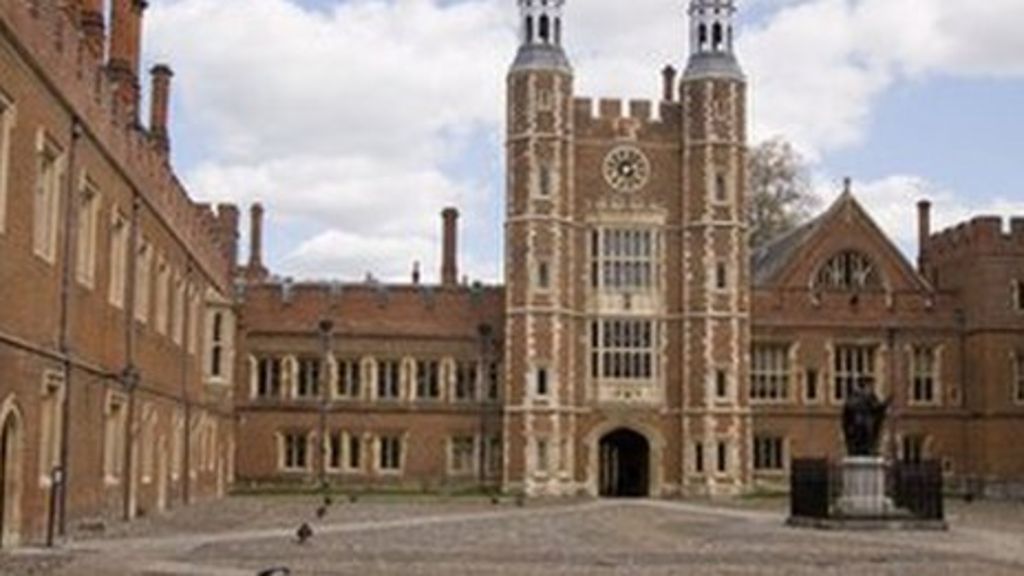 From the website BBC
Independent schools (so-called public schools) are privately financed and provide residential “boarding” places
Important public schools for boys; Eton, Harrow, Winchester, Westminster
for girls; Cheltenham, Roedean, and Wycombe Abbey
From the website the Victorian web
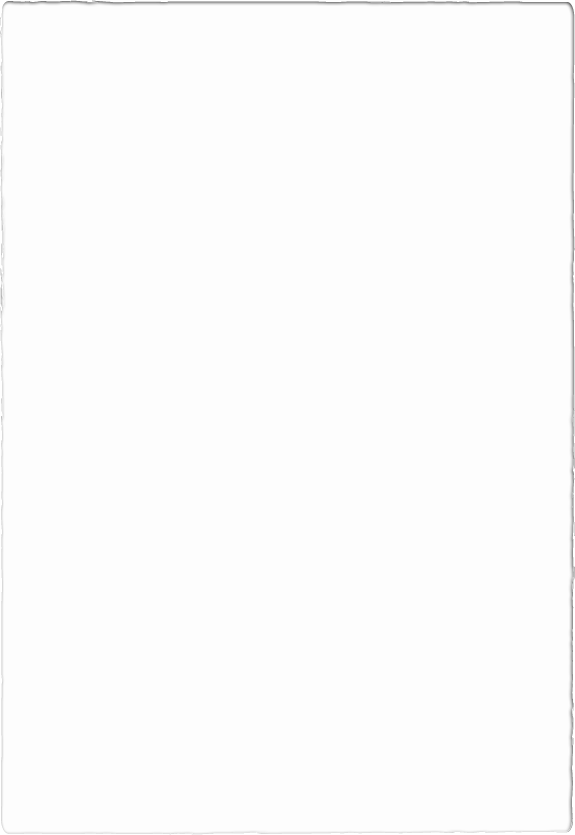 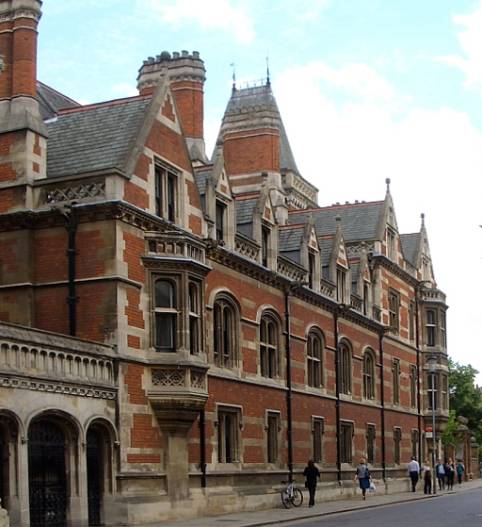 Britain leads the world in higher education (35.6 per cent)
There are “red brick” universities., were founded in the late 19th or early 20th century in the industrial cities of Manchester, Liverpool, Leeds, Birmingham, Sheffield, and Bristol.
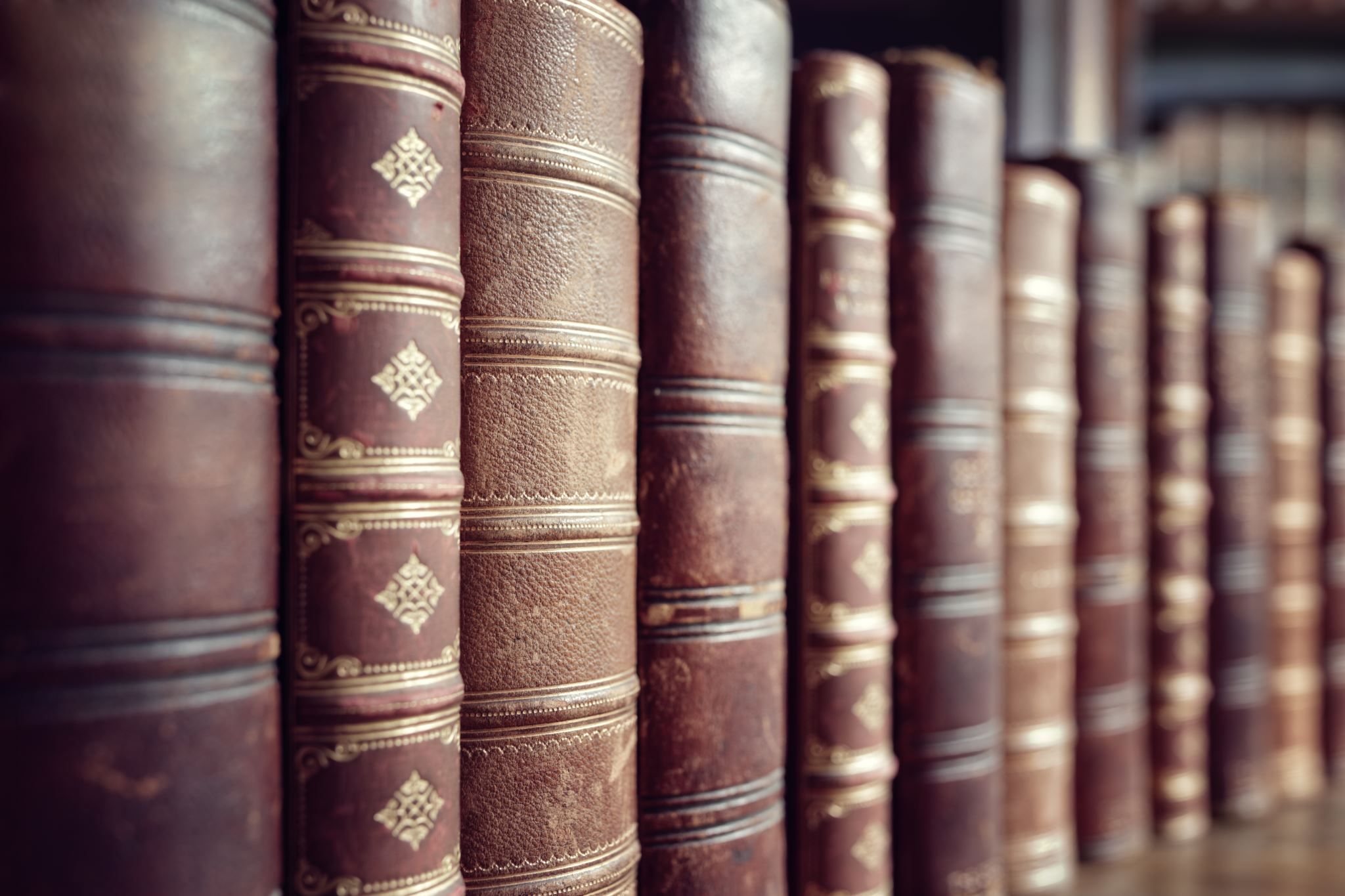 HISTORY OF EDUCATION
The Romans:
The Romans brought the skills of reading and writing to Britain.
the governor Agricola “trained the sons of chiefs in liberal arts… the result was that the people who used to reject Latin began to use it in speech and writing.”
Latin was completely disappeared both in its spoken and written forms when the Anglo-Saxons invaded Britain.
From the website Eighth Day Institute
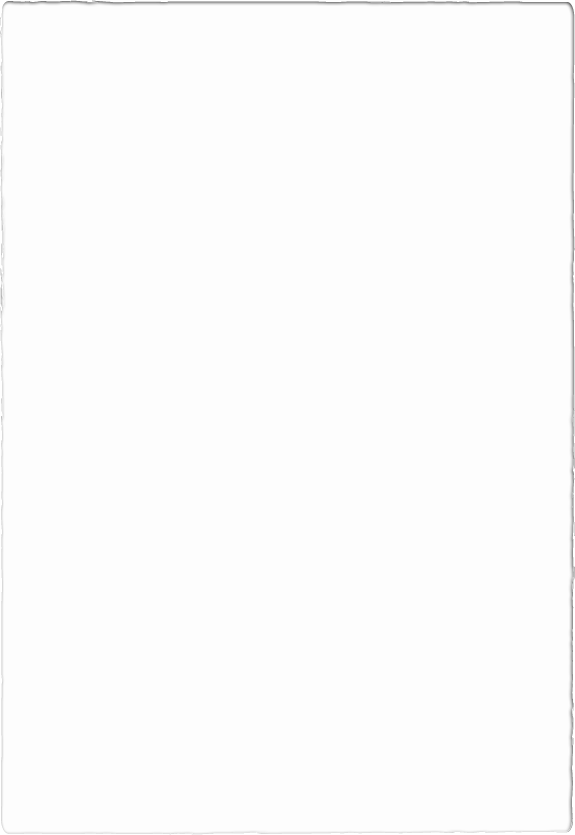 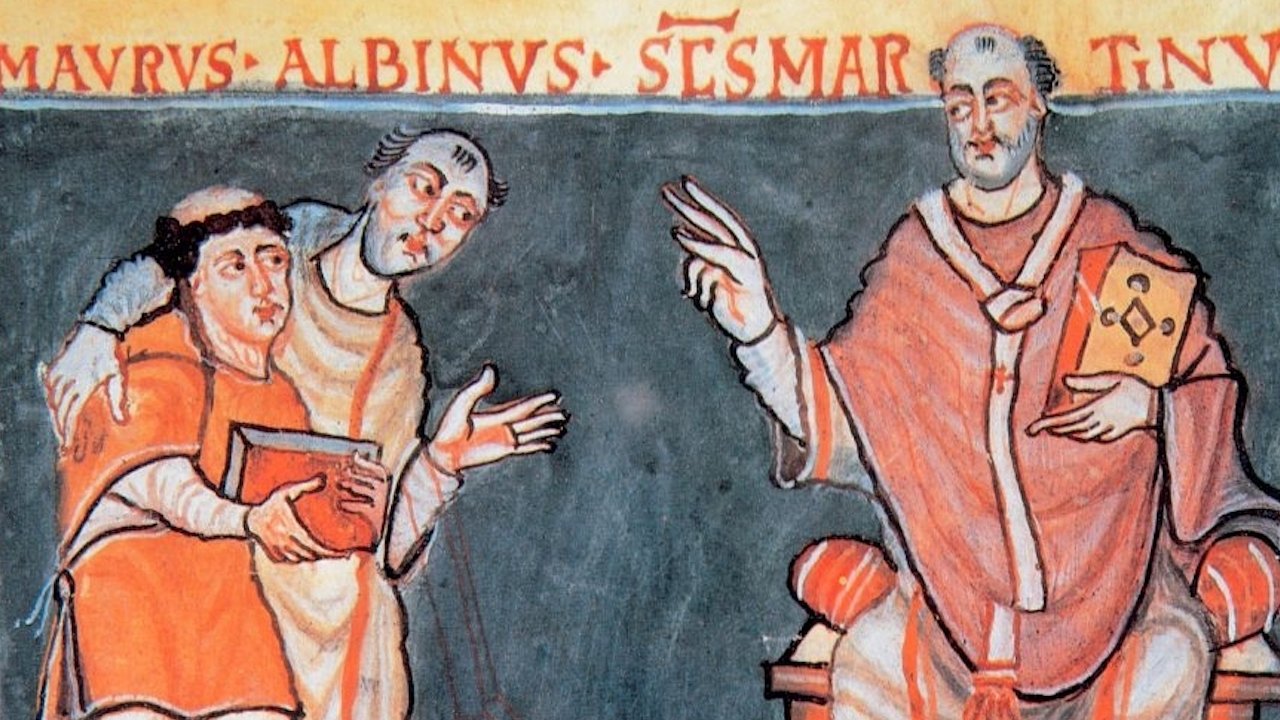 The Anglo-Saxons:
The very first grammar school was established at Canterbury in 598.
It was recorded that at York in 634 a song school was established.
Most of the schools of the period, then, were connected with monasteries and cathedrals.
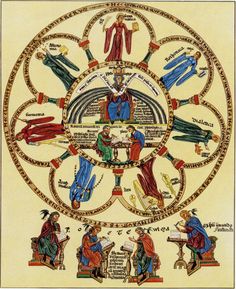 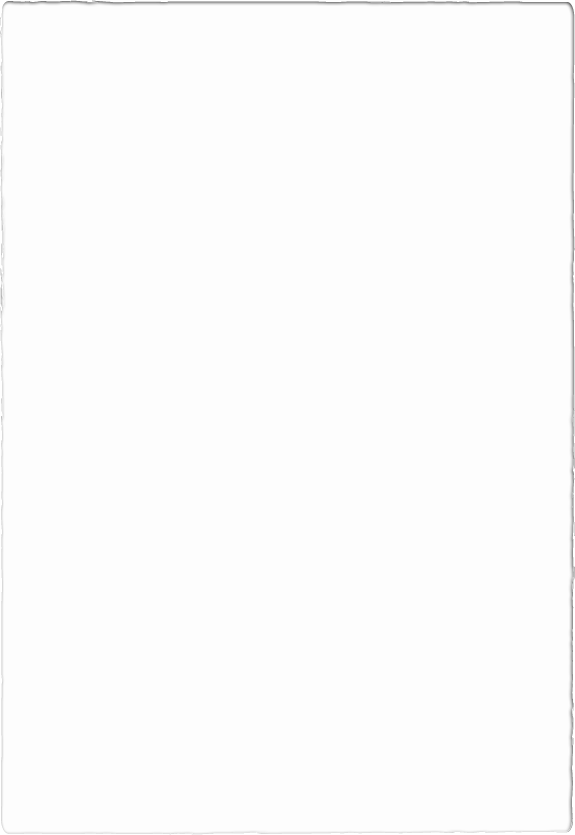 From the website Pinterest
Seven liberal arts
It was Alcuin who developed the curriculum into the trivium;
grammar,
logic,
Rhetoric
the quadrivium
arithmetic,
astronomy,
geometry,
music
In the 10th century Alfred carried out his programme of education through a circle of court intellectuals
Lamenting the destruction of manuscripts and the decay of scholarship, he learnt Latin and translated works into English for his subjects' benefit.
The general improvement in education in the twelfth and thirteenth centuries:
Everywhere in Europe monasticism flourished and England was no exception. The monasteries were centres of wealth and learning.
The growth of literacy in England was closely connected with the twelfth-century Renaissance, reaching England at the end of the century.
Schools of learning were established in many towns and cities. Some were “grammar” schools independents of the Church, while others were attached to a cathedral.
Latin was the medium of education.
From the website Rabbie's Tours
Higher Education
The University of Oxford was founded at the end of the 11th century (c. 1096).
By 1201, the University was headed by a magister scholarum Oxonie (schoolmaster), on whom the title of Chancellor was conferred in 1214, and in 1231 the masters were recognised as a universitas or corporation.
In the 13th century townspeople and students hastened the establishment of primitive halls of residence.
Few could go to the universities. 
the ideas of Aristotle began to be received into the thinking of the Church; blueprints for forms of teaching appeared in the cathedral and monastery schools and in the universities—lectio and disputatio.
The Late Middle Ages:
The increase in private prayer was a direct threat to the authority of the Church over the religious life of the population
At the end of the 14th century new religious ideas appeared in England, one of them was known as «Lollardy.»
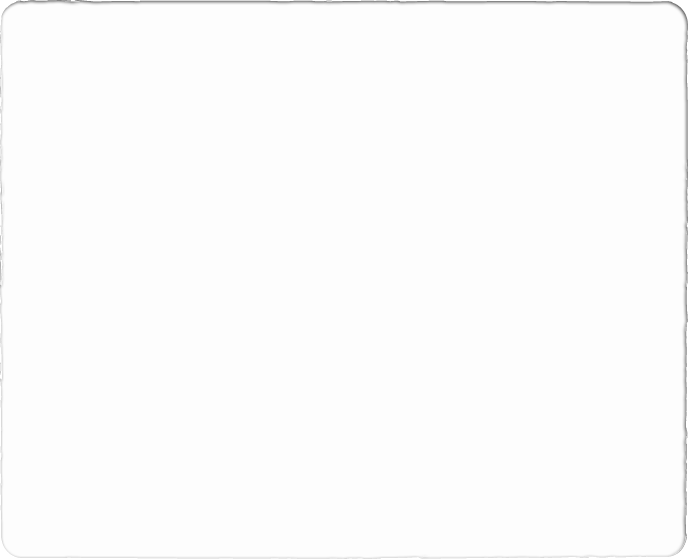 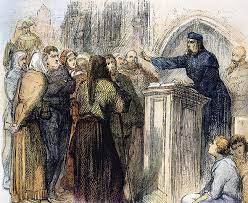 From the website History Hit
By the end of the Middle Ages, English as well as Latin was being used in legal writing, and also in elementary schools.
Education developed enormously during the fifteenth century, and many schools were founded by powerful men.
Winchester School  and New College, Oxford were founded in 1382.
Henry VI founded Eton College
Clerks started grammar schools where students could learn the skills of reading and writing. These schools offered their pupils a future in the Church or the civil service.
Bibliography
Burns, William E. A Brief History of Great Britain. Facts on File, 2010.
Dance, E. H. Outlines of British Social History. Longmans, Green & Co., 1950.
Gary, Thomas. Education: A very Short Introduction. Oxford UP, 2013.
Gillard, Derek. “Education in England: A History.” Education in England. May 2018. http://www.educationengland.org.uk/history/chapter01.html. Accessed 24 March 2021.
“Introduction and history.” Oxford University, https://www.ox.ac.uk/about/organisation/history. Accessed 30 March 2021.
McDowall, David. An Illustrated History of Britain. Longman, 1989.
Morgan, Kenneth O. The Oxford History of Britain. Updated Ed. Oxford UP, 1993.
Oackland, John. British Civilization: An Introduction. 5th Ed. Routledge, 2002.
Wallensfeldt, Jeff. The United Kingdom: England. Britannica Educational Publishing, 2014.